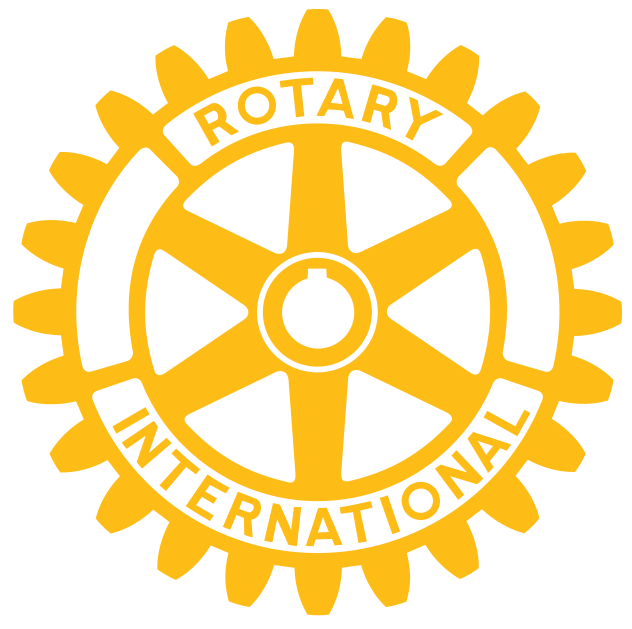 District 7630 Session 4
Saturday Mar 4 – 1:45 – 2:30
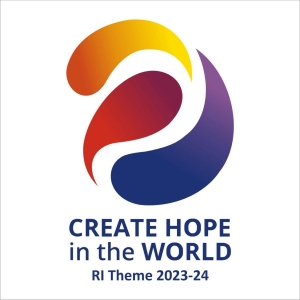 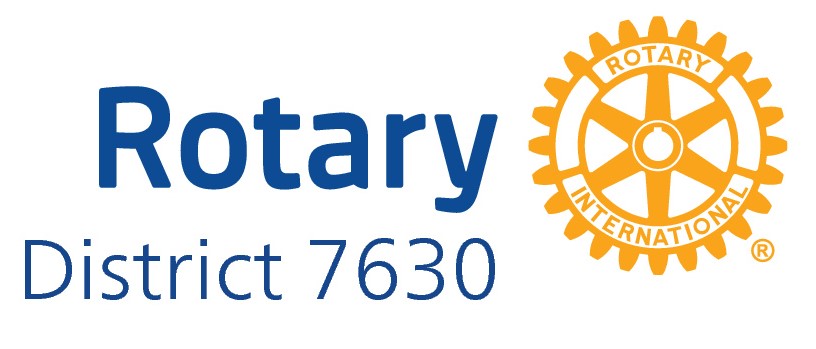 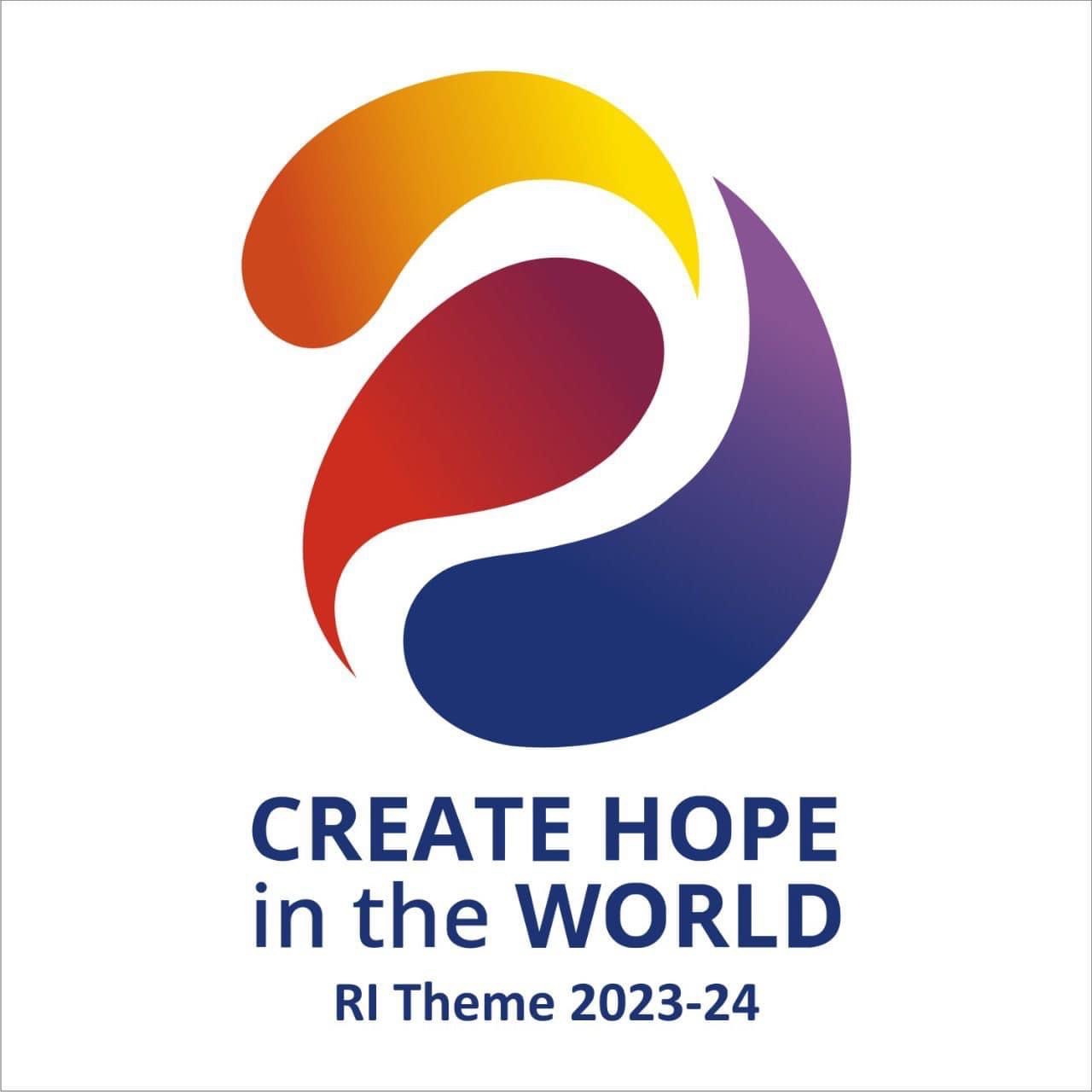 How will you answer these questions?
I embrace moderate consistent club growth
My club embraces club growth
I have a Membership Chair/committee that embraces growth for our club
We have a plan to grow our club
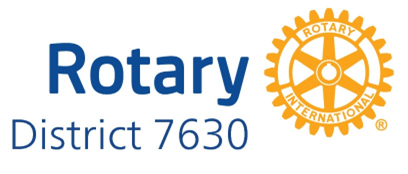 What are the Membership Success Steps
Attraction – we need prospects
Use Discover Rotary for the best ROI
Meaningful Induction
New Member Orientation
Engagement – Inclusion
Retention
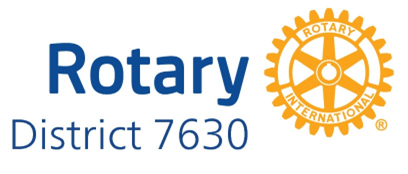 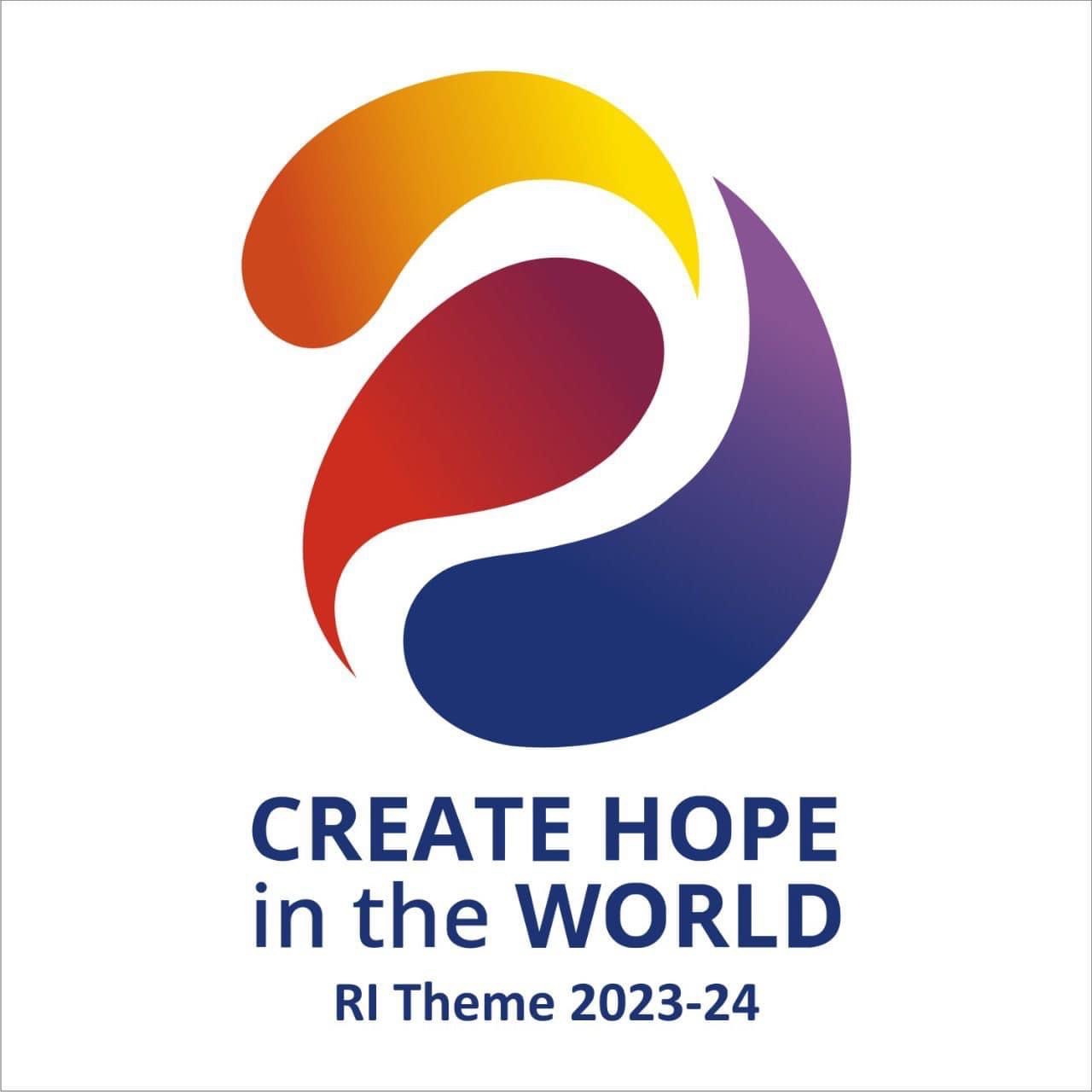 Questions & Discussion 
on Importance of Membership Growth
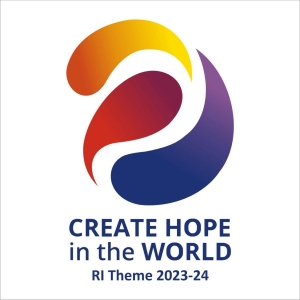 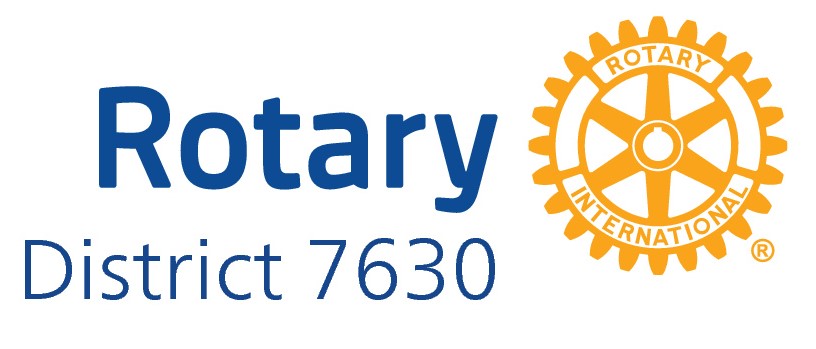